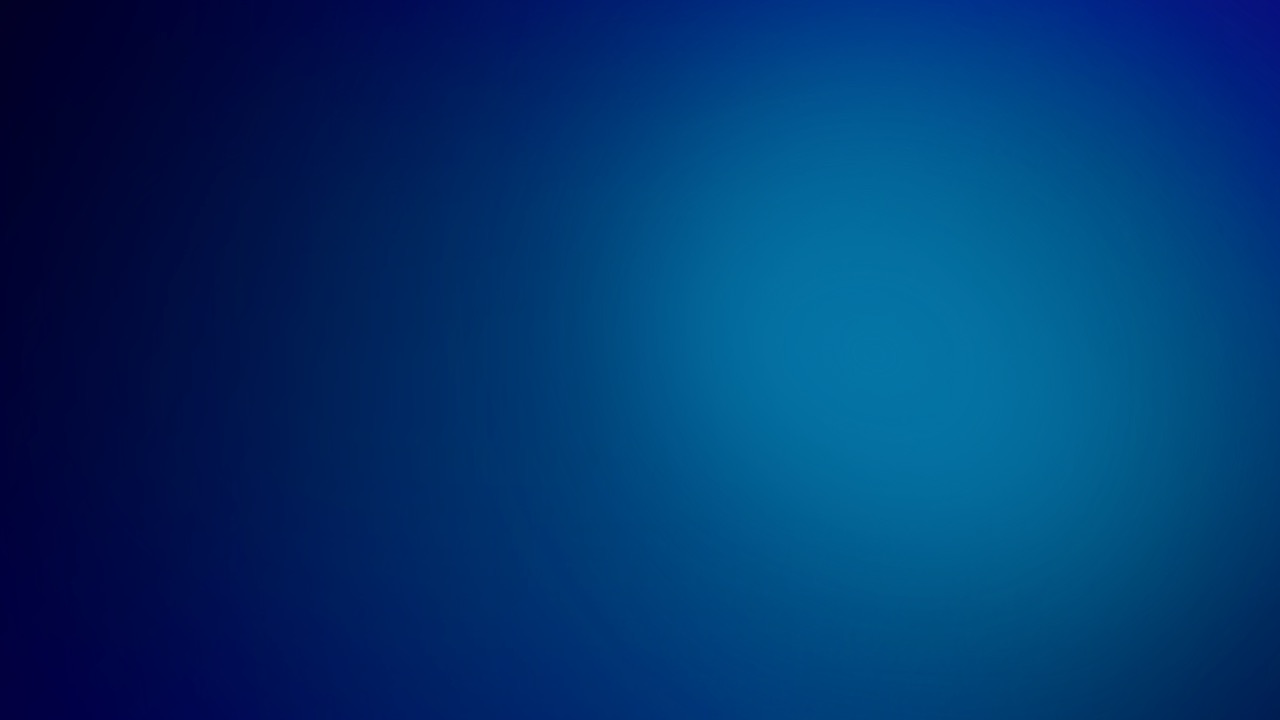 Citizen Advisory Board Presentation
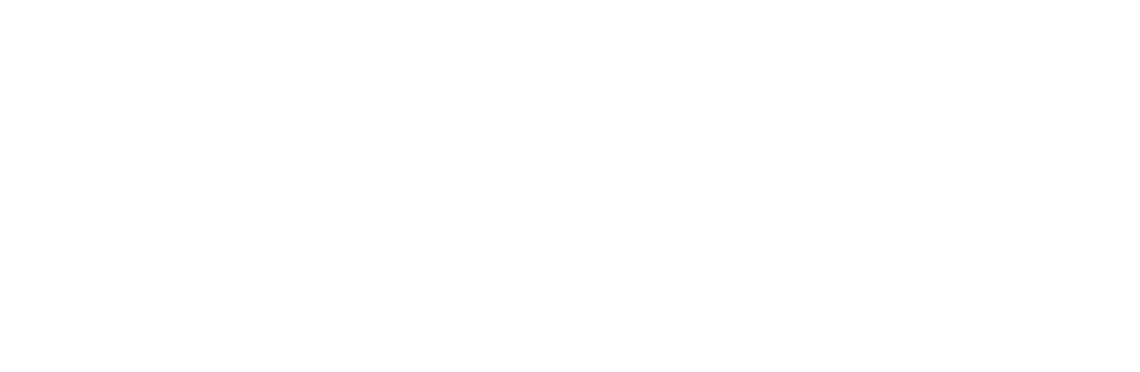 CSD - Roads
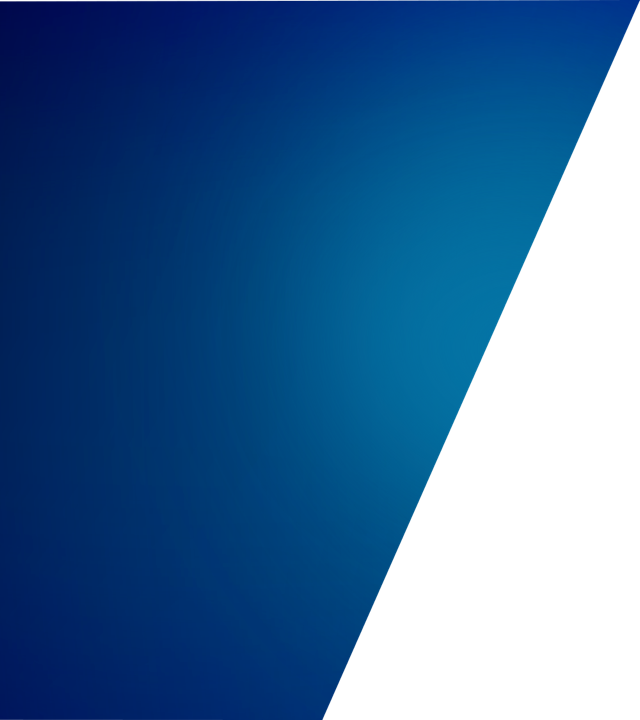 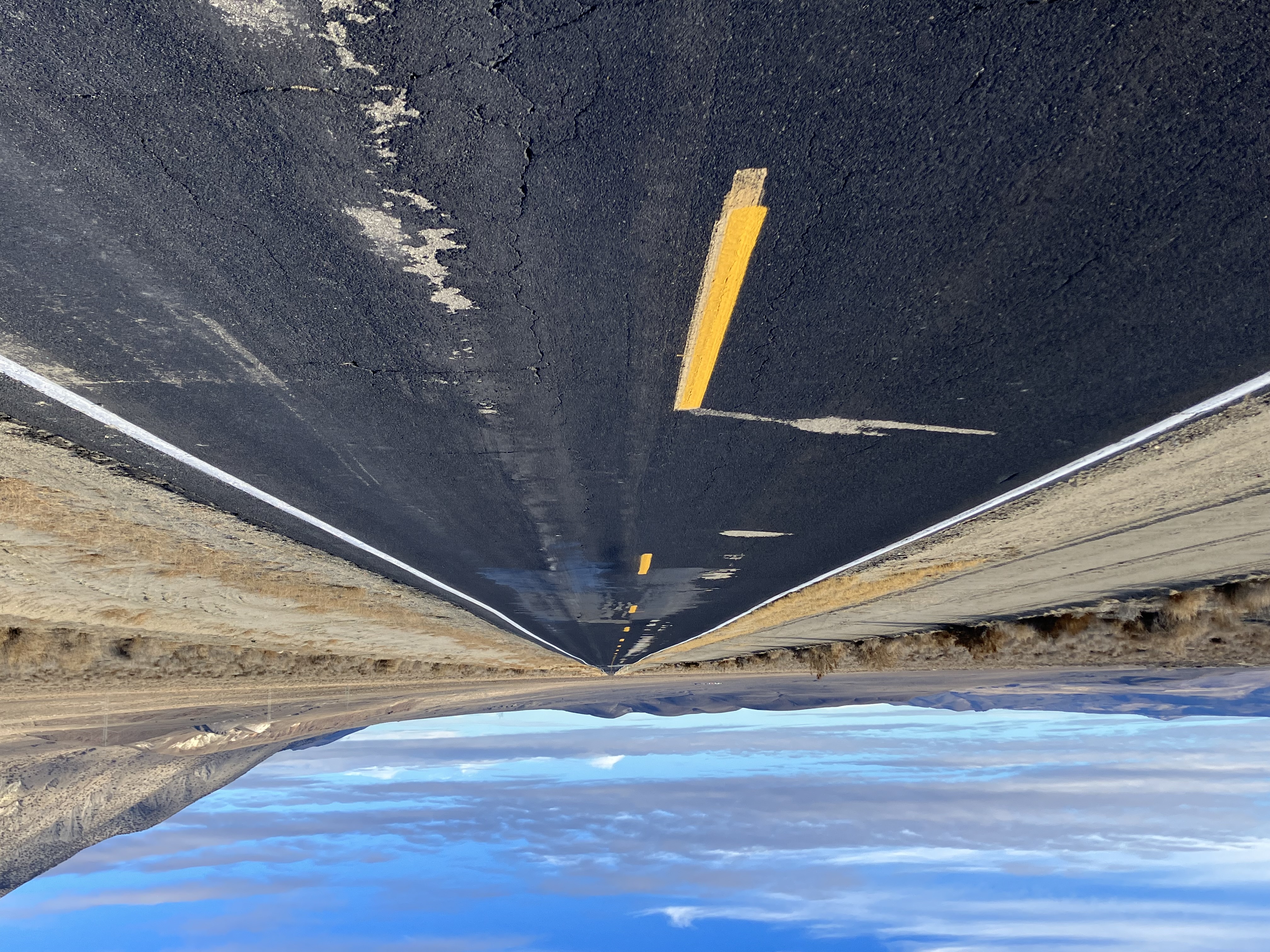 Pavement       -CR447                   
-CR34
-Rodeo Creek
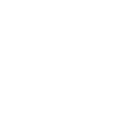 CSD - Roads
History
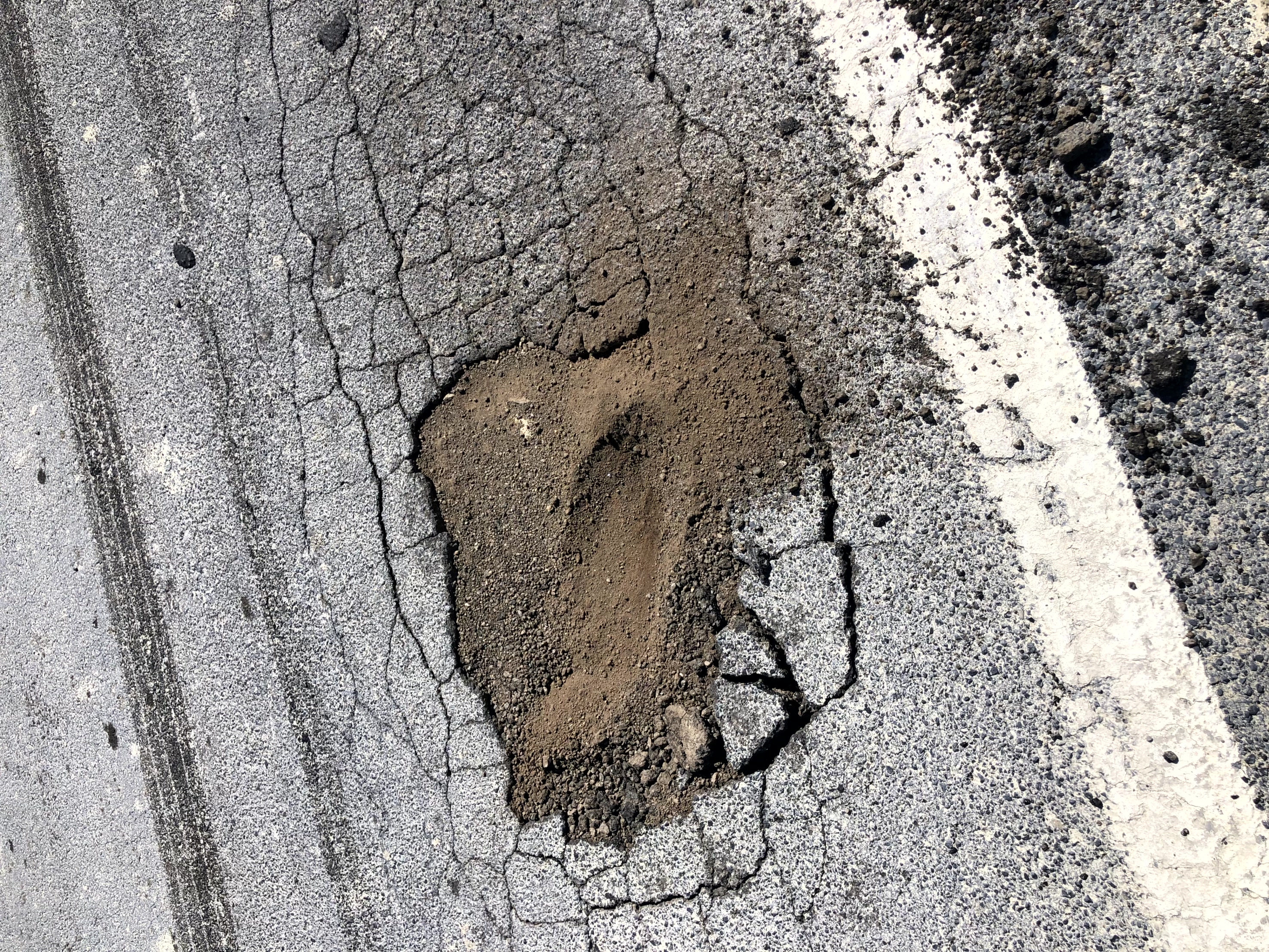 Both roads originally constructed around 1975 by County road crews.
Construction
Cold Mix Asphalt w/DG as aggregate
Plant was located on hillside above Gerlach
Used belly dumps, grader, and roller to construct roads
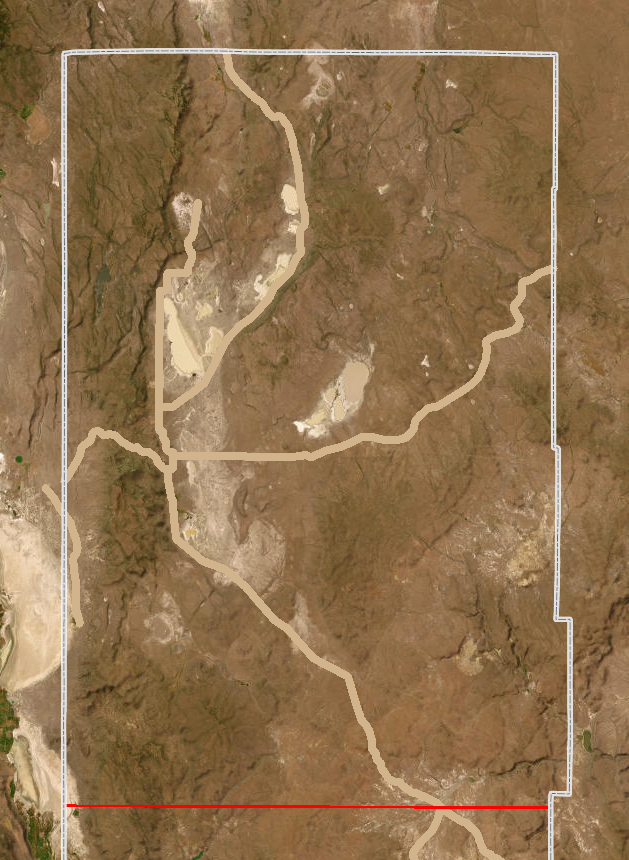 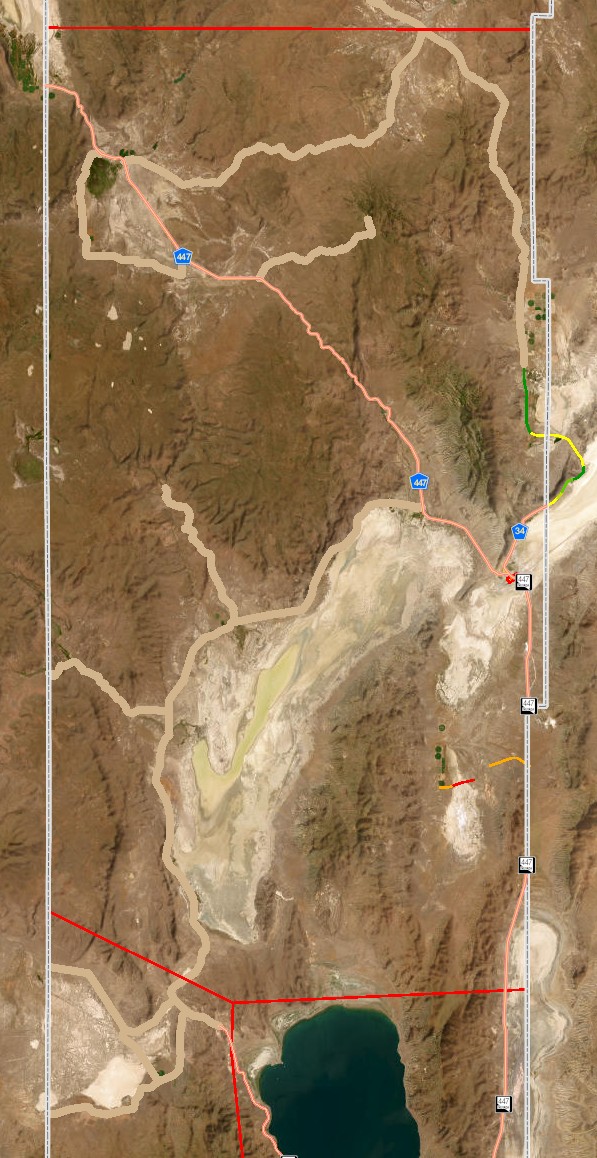 Overview of Roads
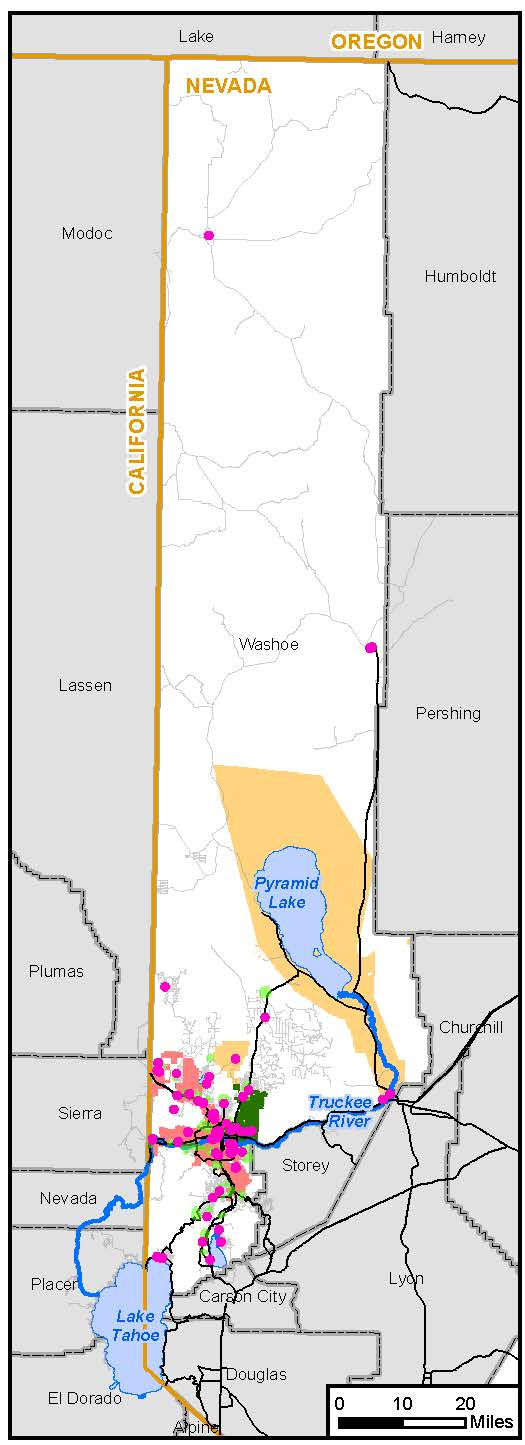 Gerlach 
Responsibility
Vya
Responsibility
Pavement Condition Index (PCI)
CR 447:  20.66 to 80.34 PCI
CR 34:  50.06 to 96.39 PCI
Rodeo Creek Rd:  7.1 to 30.71 PCI
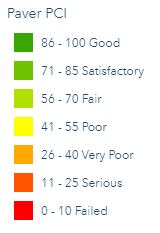 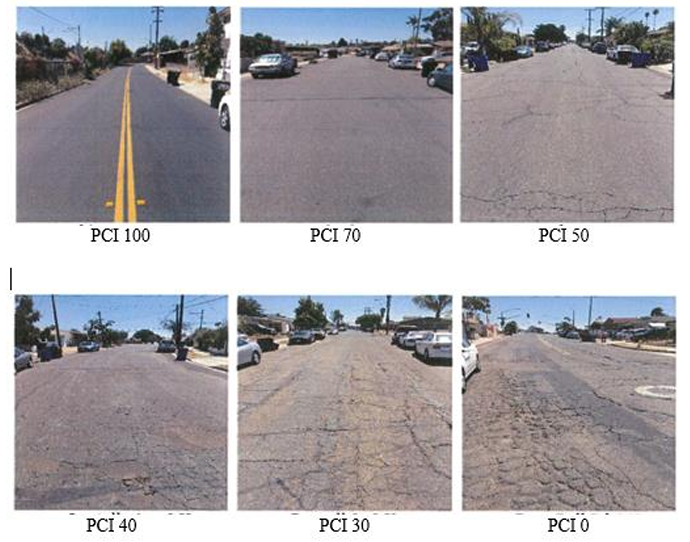 Traffic Loads
Everyday Travelers
Seasonal Hunting Traffic (Chucker, Antelope, Sheep, Deer)
Hay & Cattle Trucks
Gypsum Trucks (CR 447)
Burning Man
Set Up (MM 20 to 12 Mile Entrance)
Event Traffic (All Directions)  
Teardown (12 Mile Entrance to MM 20)
CSD - Roads
Resources
Responsibilities
Personnel
6 - Permanent Positions
5 - Gerlach
1 - Vya
4 - Intermittent Hourly’s
2 - Gerlach
1 - Vya
Miles of Road 
78 Paved
360 Unpaved
Stormwater 
5+ Miles of Culvert Pipes
720+ Miles of Ditch & Shoulders
CSD - Roads
Maintenance Costs
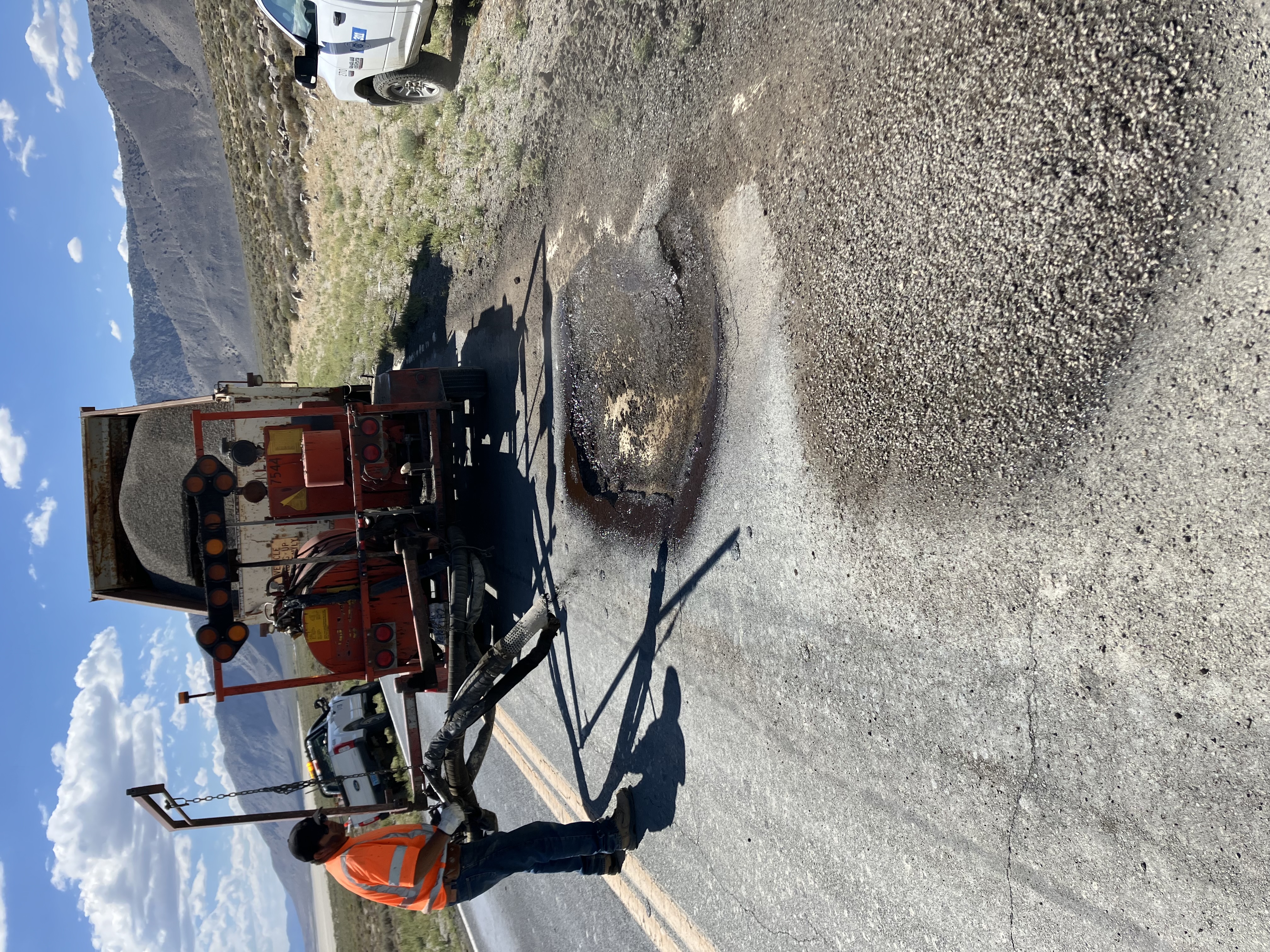 Roads Funds
Slurry Contract
Full Reconstruction Cost
Between $770,000.00 to $1,000,000.00 per mile
CR 447 @ 53 miles = $40 million – $53 million 
CR 34 @ 20 miles = $15 million – $20 million
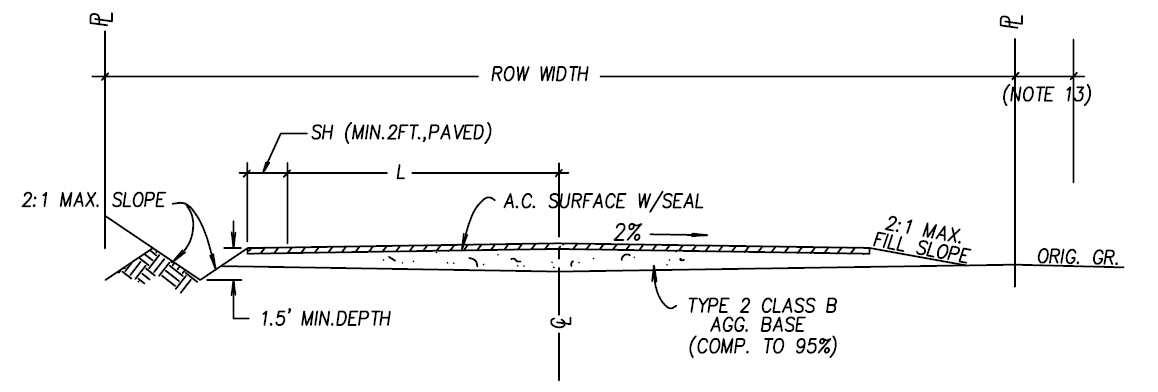 Plan Forward??
Continue to spend Roads & Slurry Contract funds  
Work to find alternative funding sources  
Continue to apply for Grant opportunities
Federal Land Access Program (FLAP Grant)
Questions?
Roads Website:
washoecounty.gov/csd/operations/roads
Pavement Condition & Roads:
washoecounty.gov/csd/engineering_capitalprojects/
traffic-and-roads/pavement_pci_policy.php
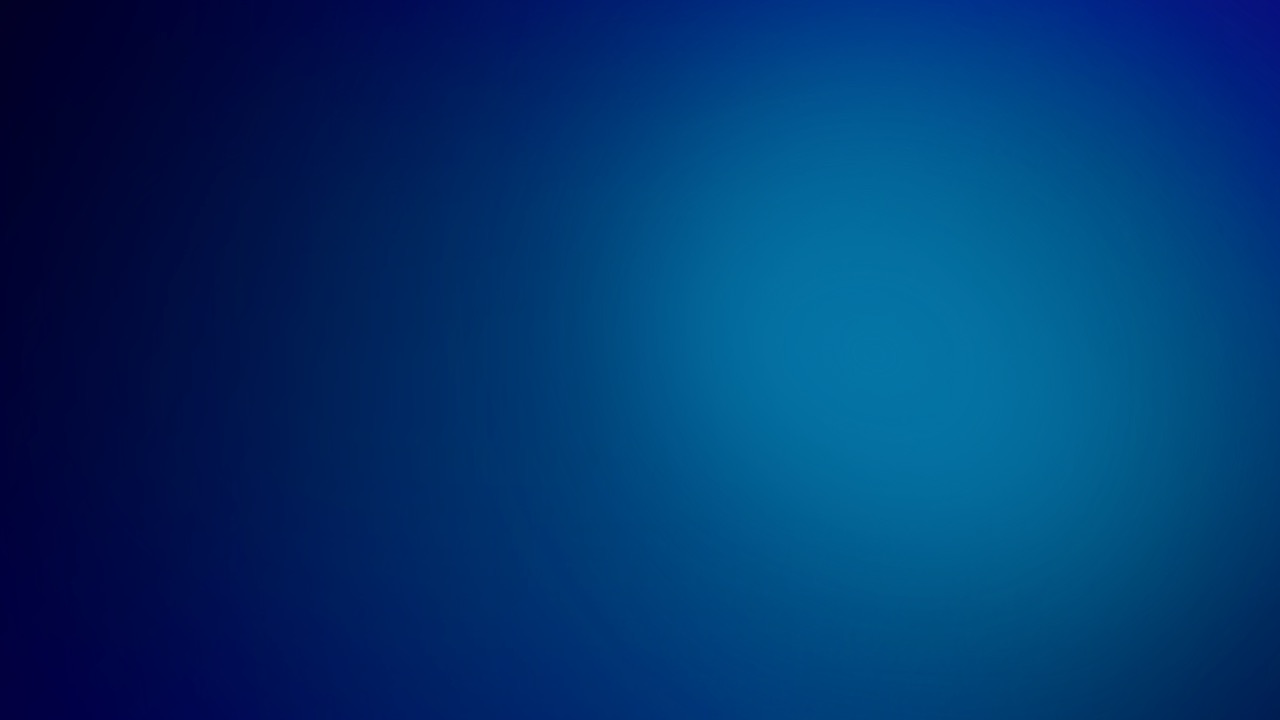 Thank you!
CSD - Roads
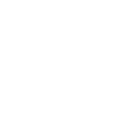